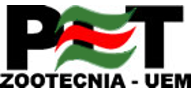 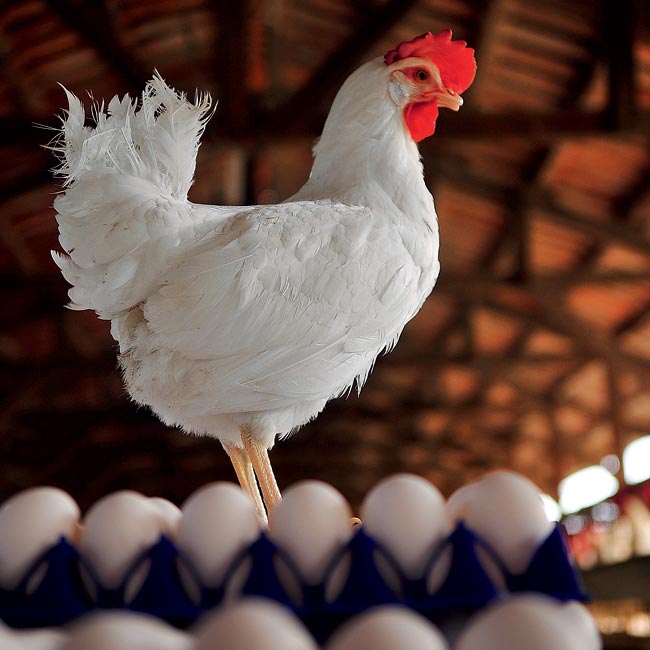 Avicultura de Postura
Acadêmica: Isabela Martins
3º ano
O que é?
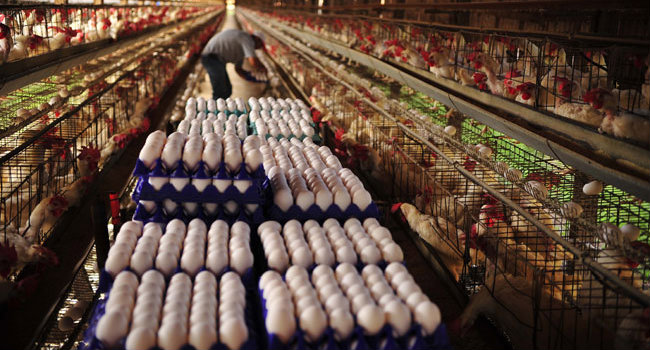 Galinhas poedeiras 
ou de postura são 
aquelas destinadas
 á produção de ovos, sendo este de alto valor nutricional, podendo sua qualidade ser influenciada pelas condições de manejo, instalações, manejo nutricional e ambiente.
Aves
Linhagem boa

Postura de 270 a 300 ovos por ano

Baixa mortalidade

Resistência a doenças

Índice de fertilidade
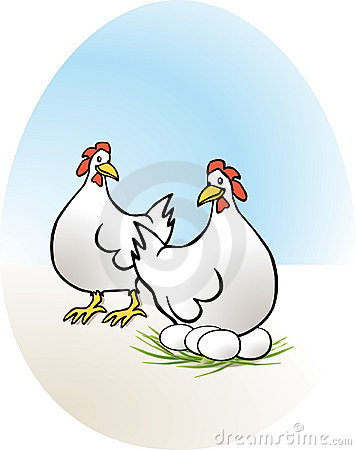 Aves: Características desejáveis
Crista e barbela grandes e coloração vermelha
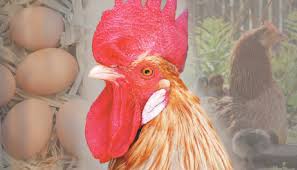 Aves: Características desejáveis
Cloaca oval, alargada e úmida
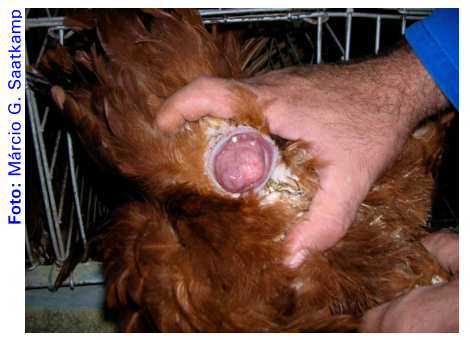 Aves: Características desejáveis
Distância entre o osso da pelve
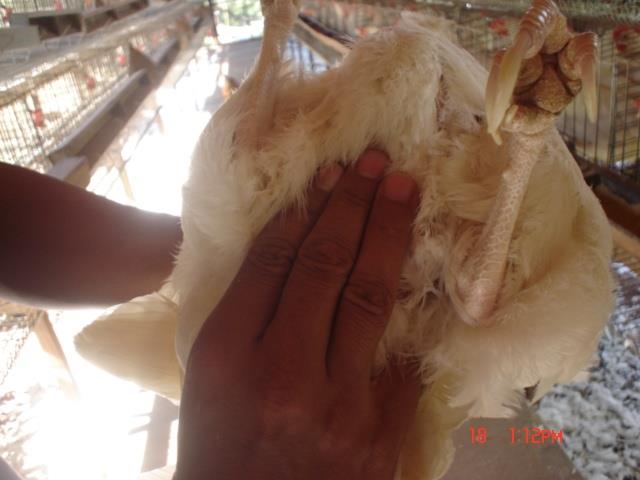 Aves: Características indesejáveis
Crista e barbela pequenas, secas e escuras
Cloaca circular, estreita e úmida
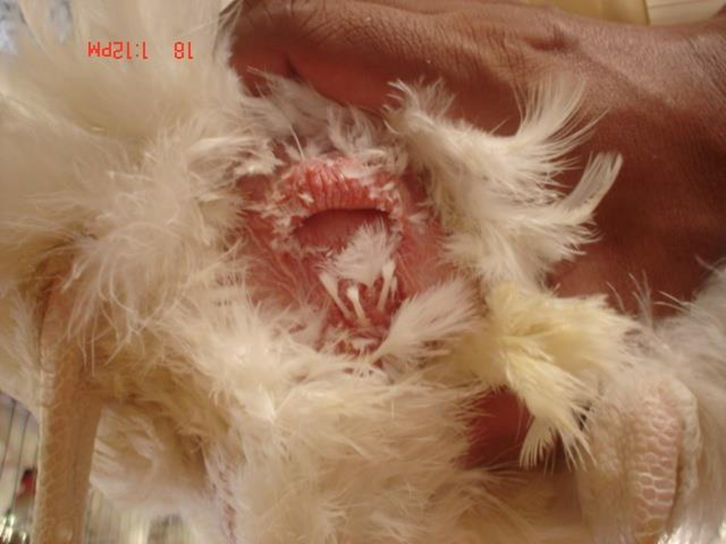 Aves: Características indesejáveis
Distância pequena entre os ossos da pelve
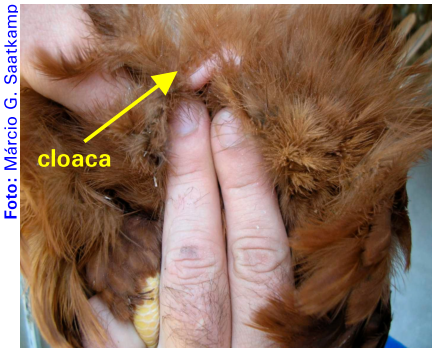 Aves
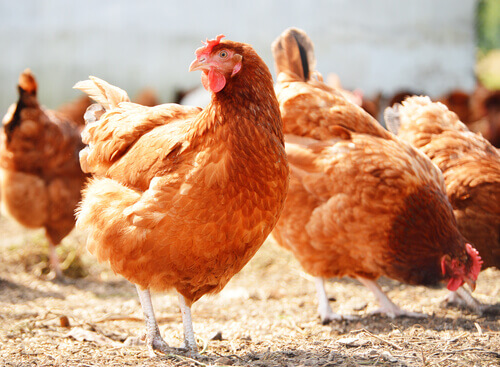 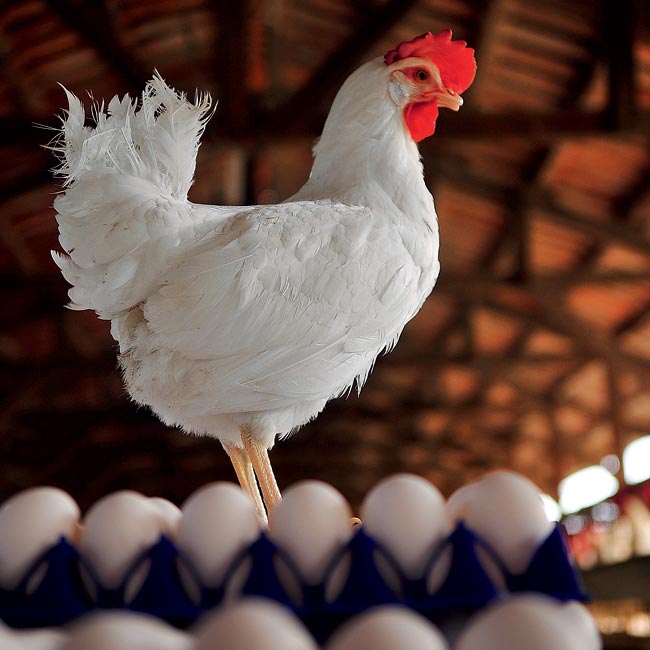 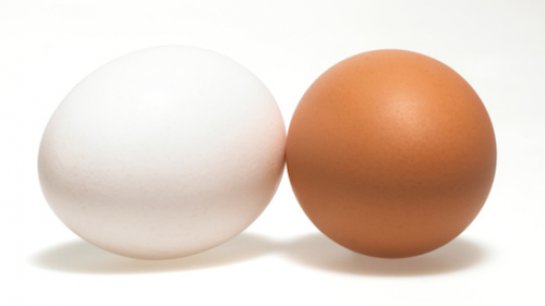 Criação das aves
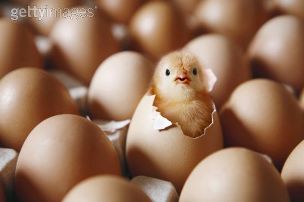 Dividida em três fases
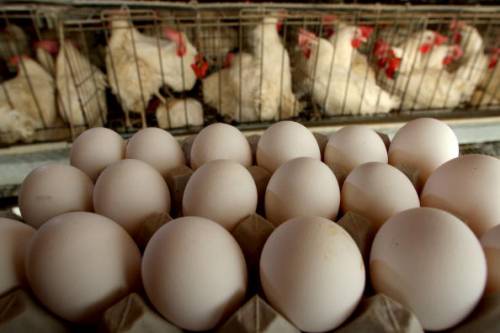 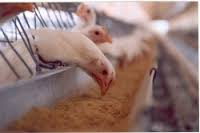 Sistemas de criação
Extensivo
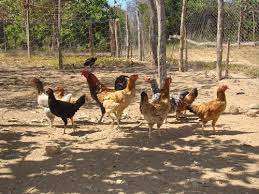 Sistemas de criação
Semi - extensivo
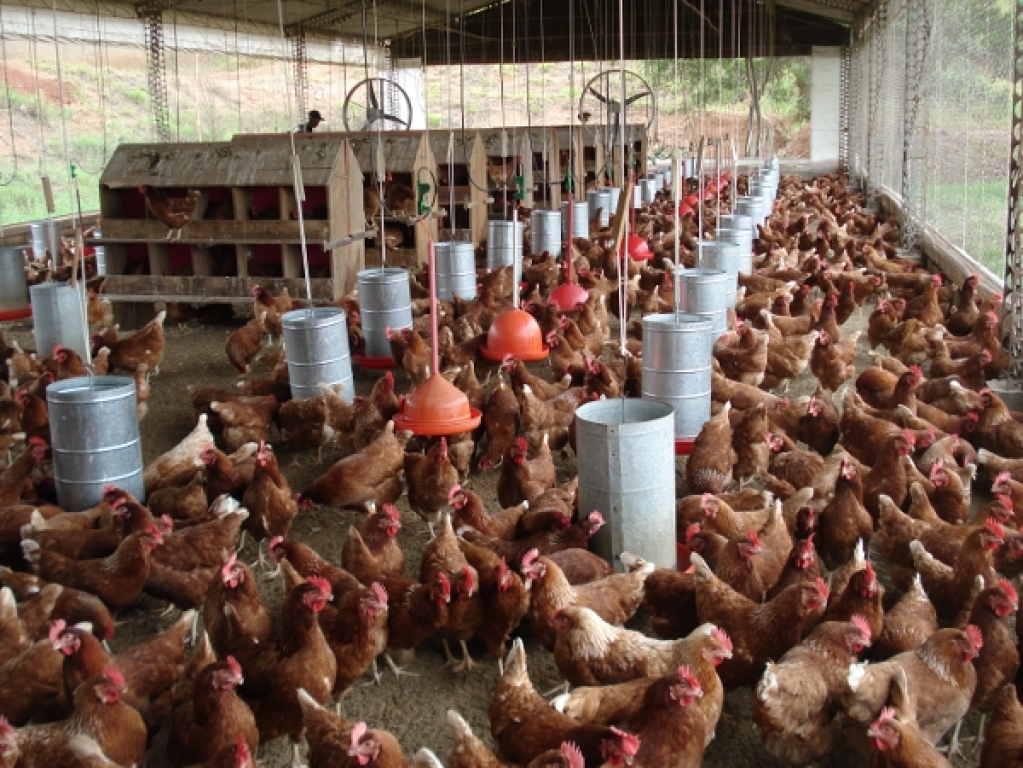 Sistemas de criação
Intensivo
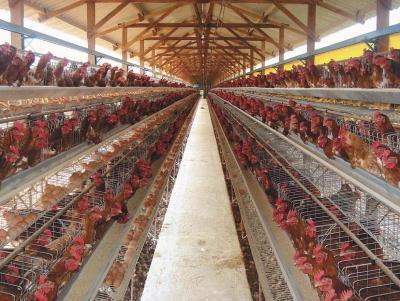 Ciclo de postura
Fonte: site ceplac
Manejo básico
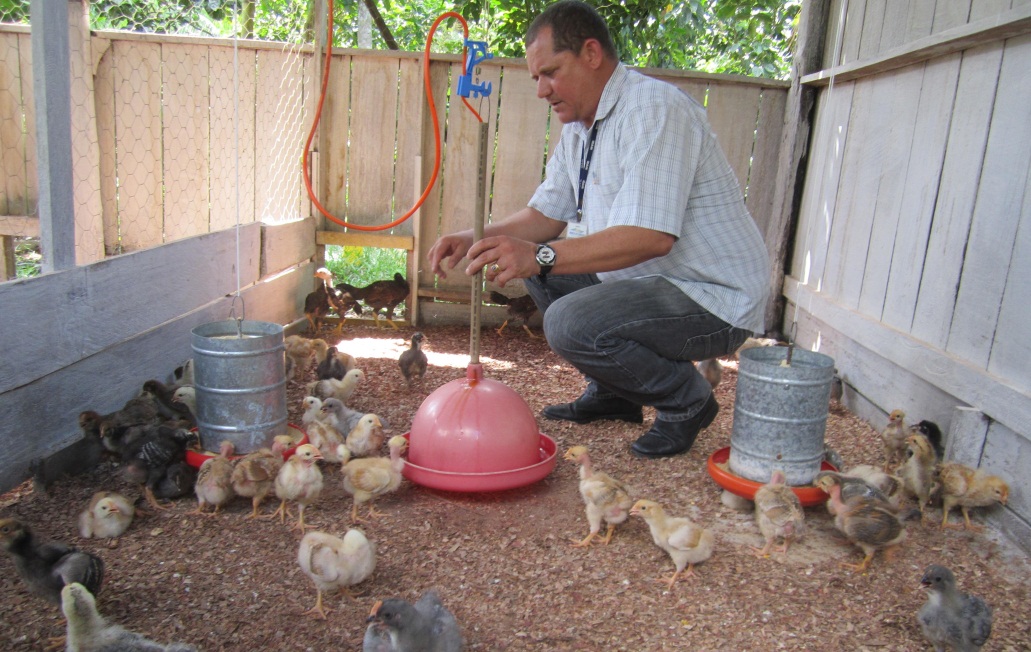 Limpeza do 
ambiente

Temperatura 
adequada 

Disponibilidade de ração específica e água fresca
Manejo da temperatura
Fonte: site bigsal
Manejo de temperatura
Manejo nutricional
Revista: Escala Rural – Ano III-  Nº 18
Manejo do ovo
Transporte 

Acondicionamento 

Lavagem 

Ovoscopia

Aspersão de óleo
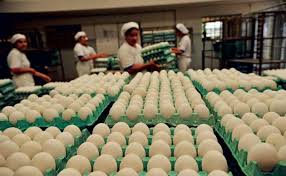 Ovo
Manejo nutricional        70% do custo de produção 

Para cada ovo        41g de ração

Deficiência de nutrientes        qualidade do ovo
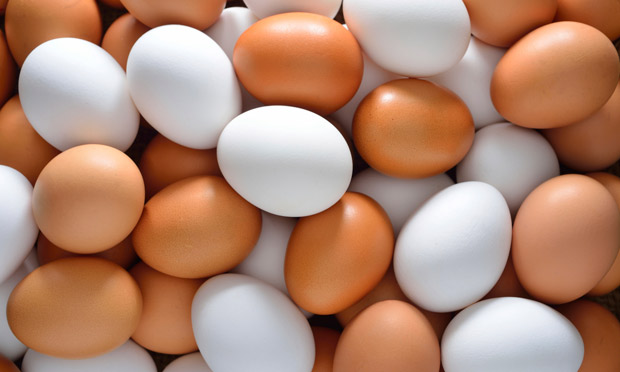 Ovo - TIPOS
Tipo 1 ou extra: 60g

Tipo 2 ou grande: 55g

Tipo 3 ou médio: 50g

Tipo 4 ou pequeno 45g
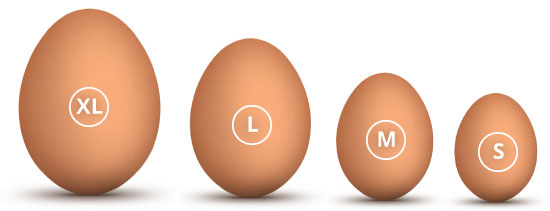 Ovo – BENEFÍCIOS
Controle de peso

Gestação saudável 

Fundação cerebral 

Saúde da visão
Ovo – MITO do COLESTEROL
De acordo com especialistas, o ovo contém quantidades muito baixas de gorduras saturadas (1,5g das 5,5g de gorduras insaturadas).
CONSUMO    ILIMITADO
Produção e consumo de ovos
Produção e consumo de ovos
Produção e consumo de ovos
Produção e consumo de ovos
Produção de ovos do Brasil bate recorde histórico em 2016
Crescimento registrado foi de 6,1% e chega a 39,5 bilhões de unidades.

“A intensificação das campanhas pró-consumo e o cenário favorável no mercado interno a proteínas mais acessíveis contribuíram para atingirmos este que é o maior índice de consumo per capita já registrado pelo setor de ovos do Brasil”
Fonte: ABPA
Coturnicultura
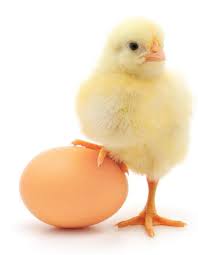 Obrigada!!!
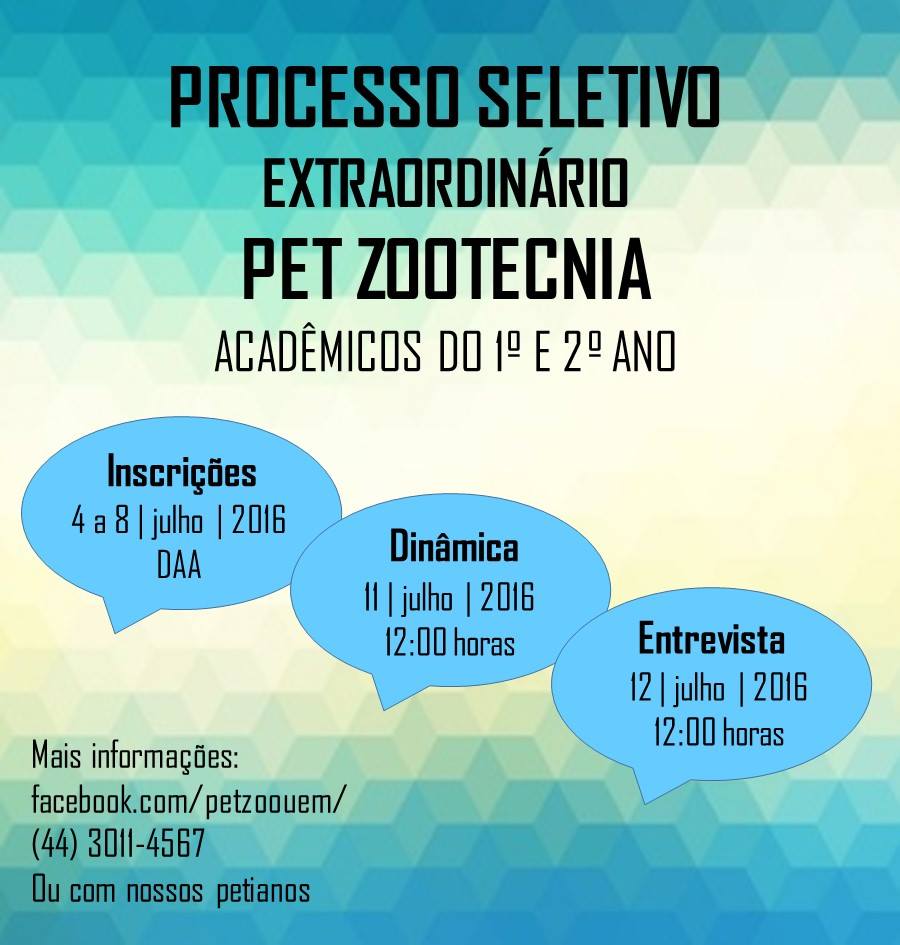